Year 1 SPAG
Spaces between words
NCLO: Leaving spaces between words
Spaces between words
Sentences are made up of words and finger spaces.
Can they say where the words should be separated?
Look at this sentence. Read it out loud to the children. Does it make sense?
Thecatissad
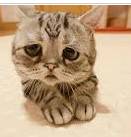 Can they say where the words should be separated?
Look at this sentence. Read it out loud to the children. Does it make sense?
Thedogissad
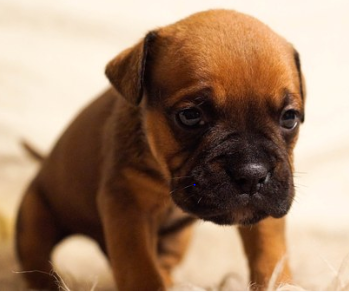 Finger spaces clip
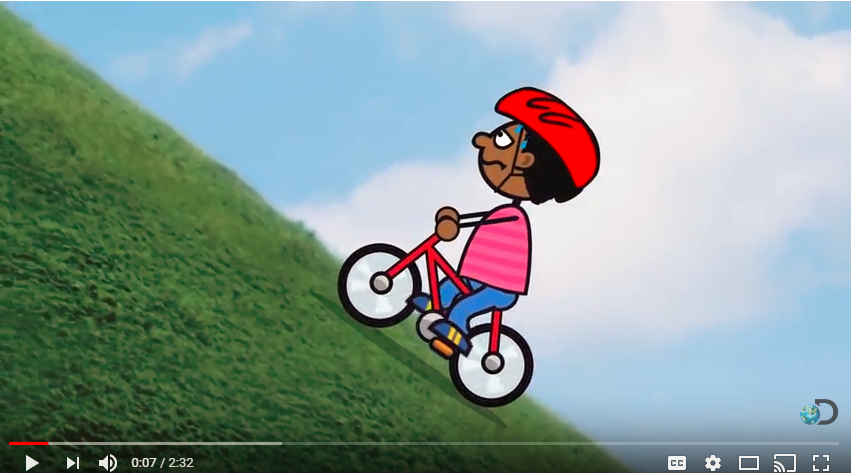 Your Turn
Look at the sentence below. Can you re-write it using finger spaces?
Ihadarat
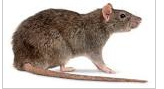 Finger Space Doctor
Look at the three sentences again. Can you put finger spaces, capital letters and full-stops in all 3 sentences?
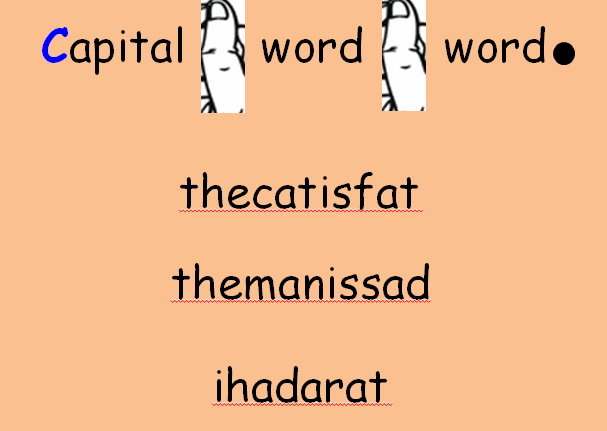 Check
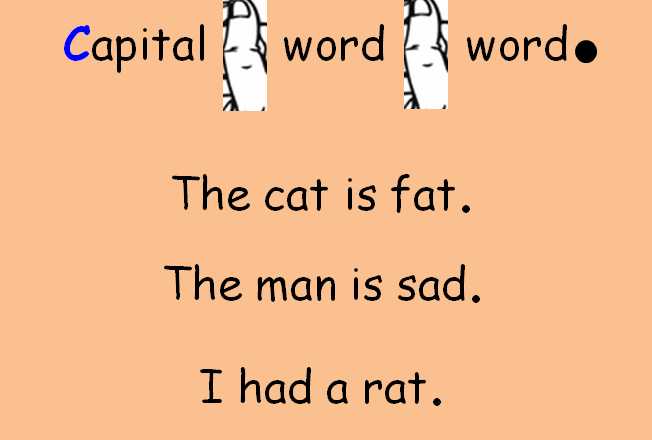